Highlights from Madrid on Targeted Therapy for Advanced NSCLC
Charu Aggarwal, MD, MPHUniversity of PennsylvaniaPhiladelphia, PAPatrick Forde MDCo-Director, Division of Upper Aerodigestive MalignanciesJohns Hopkins UniversityBaltimore, MD
Resource Information
About This Resource
These slides are one component of a continuing education program available online at MedEd On The Go titled Key NSCLC Data from Singapore and Madrid: Implications to Practice

Program Learning Objectives:
Evaluate recent practice-changing data to inform treatment strategies for patients with NSCLC

MedEd On The Go®
www.mededonthego.com
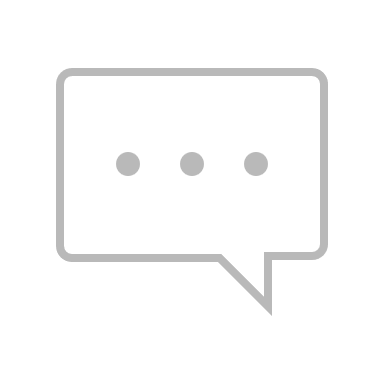 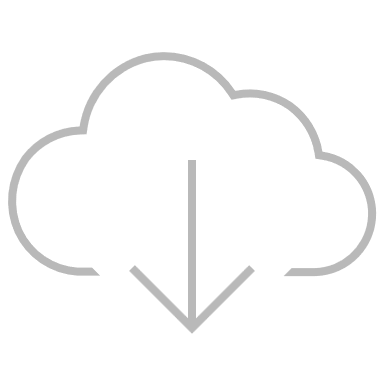 This content or portions thereof may not be published, posted online or used in presentations without permission.
This content can be saved for personal use (non-commercial use only) with credit given to the resource authors.
To contact us regarding inaccuracies, omissions or permissions please email us at support@MedEdOTG.com
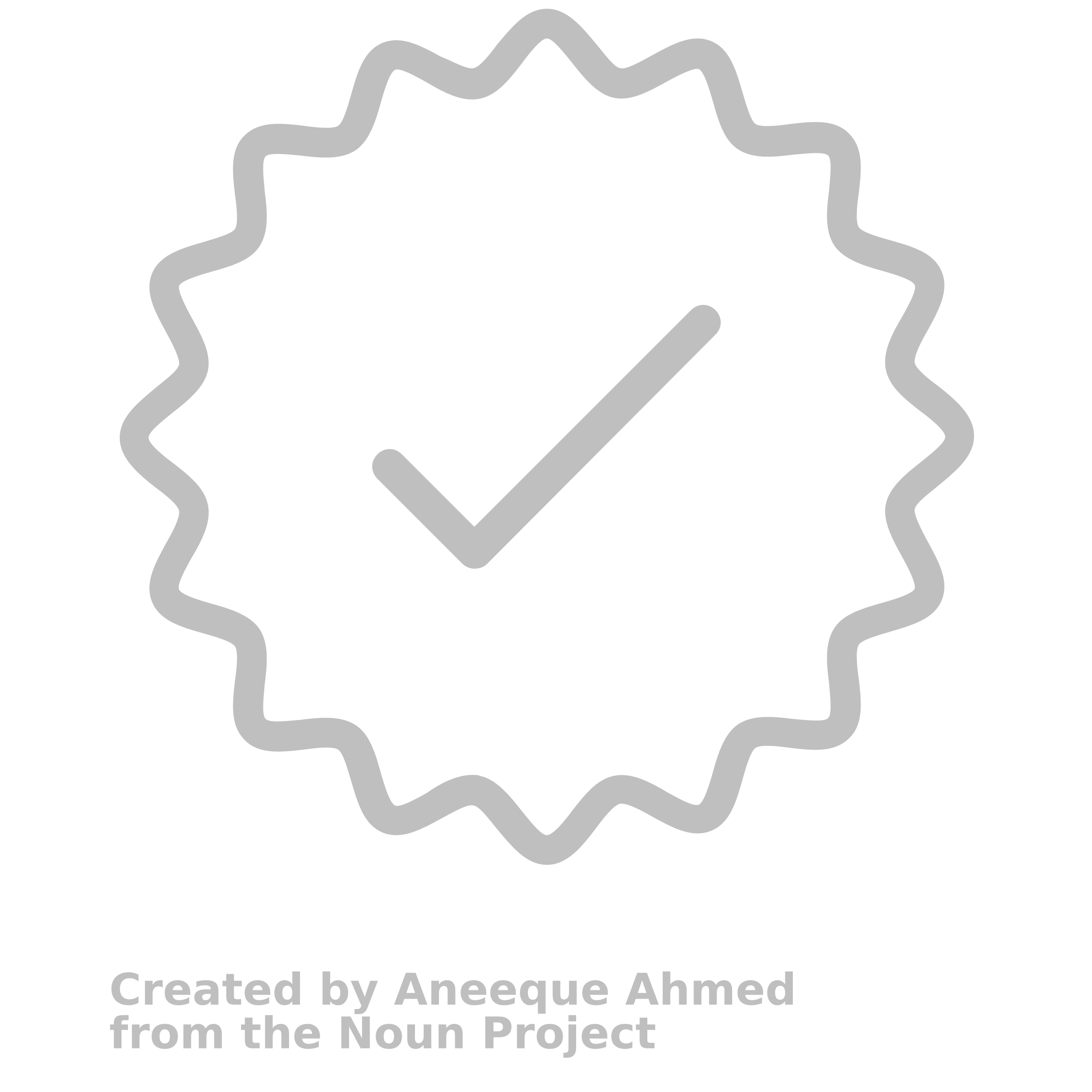 Disclaimer
The views and opinions expressed in this educational activity are those of the faculty and do not necessarily represent the views of Total CME, LLC, the CME providers, or the companies providing educational grants. This presentation is not intended to define an exclusive course of patient management; the participant should use their clinical judgment, knowledge, experience, and diagnostic skills in applying or adopting for professional use any of the information provided herein. Any procedures, medications, or other courses of diagnosis or treatment discussed or suggested in this activity should not be used by clinicians without evaluation of their patient's conditions and possible contraindications or dangers in use, review of any applicable manufacturer’s product information, and comparison with recommendations of other authorities. Links to other sites may be provided as additional sources of information.
Targeted Therapies in NSCLC
Cho BC, et al. Amivantamab plus lazertinib versus osimertinib as first-line treatment in patients with EGFR-mutated, advanced non-small cell lung cancer (NSCLC): Primary results from MARIPOSA, a phase III, global, randomized, controlled trial. ESMO 2023. Abstract LBA14.
Garassino MC, et al. KRYSTAL-7: Efficacy and safety of adagrasib with pembrolizumab in patients with treatment-naïve, advanced non-small cell lung cancer (NSCLC) harboring a KRASG12C mutation. ESMO 2023. Abstract LBA65.
Girard N, et al. Amivantamab plus chemotherapy vs chemotherapy as first-line treatment in EGFR Exon 20 insertion-mutated advanced non-small cell lung cancer (NSCLC): Primary results from PAPILLON, a randomized phase III global study. ESMO 2023. Abstract LBA5.
Loong HH, et al. Randomized phase III study of first-line selpercatinib versus chemotherapy and pembrolizumab in RET fusion-positive NSCLC. ESMO 2023. Abstract LBA4.
Passaro A, et al. Amivantamab plus chemotherapy (with or without lazertinib) versus chemotherapy in EGFR-mutated advanced NSCLC after progression on osimertinib: MARIPOSA-2, a phase III, global, randomized, controlled trial. ESMO 2023. Abstract LBA15.
Solomon BJ, et al. ALINA: Efficacy and safety of adjuvant alectinib versus chemotherapy in patients with early-stage ALK+ non-small cell lung cancer (NSCLC). ESMO 2023. Abstract LBA2.
Solomon BJ, et al. Repotrectinib in patients with NTRK fusion-positive (NTRK+) advanced solid tumors, including NSCLC: Update from the phase I/II TRIDENT-1 trial. ESMO 2023. Abstract 1372P.
Targeted Therapies (ADCs) in NSCLC
Ahn M-J, et al. Datopotamab deruxtecan (Dato-DXd) versus docetaxel in previously treated advanced/metastatic (adv/met) non-small cell lung cancer (NSCLC): Results of the randomized phase III study TROPION-Lung01. ESMO 2023. Abstract LBA12.
Johnson ML, et al. Intracranial efficacy of HER3-DXd in patients with previously treated advanced EGFR-mutated NSCLC: Results from HERTHENA-Lung01. ESMO 2023. Abstract 1319MO.
Li BT, et al. Trastuzumab deruxtecan (T-DXd) in patients with HER2 (ERBB2)-mutant (HER2m) metastatic non-small cell lung cancer (NSCLC) with and without brain metastases (BMs): Pooled analyses from DESTINY-Lung01 and DESTINYLung02. ESMO 2023. Abstract 1321MO.
Paz-Ares L, et al. TROPION-Lung05: Datopotamab deruxtecan (Dato-DXd) in previously treated non-small cell lung cancer (NSCLC) with actionable genomic alterations (AGAs). ESMO 2023. Abstract 1314MO.
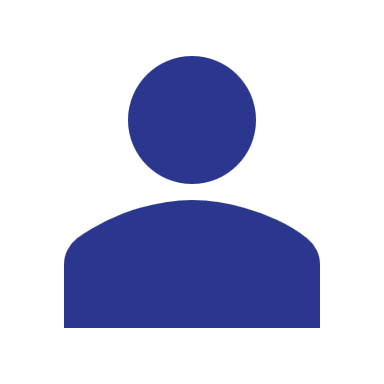 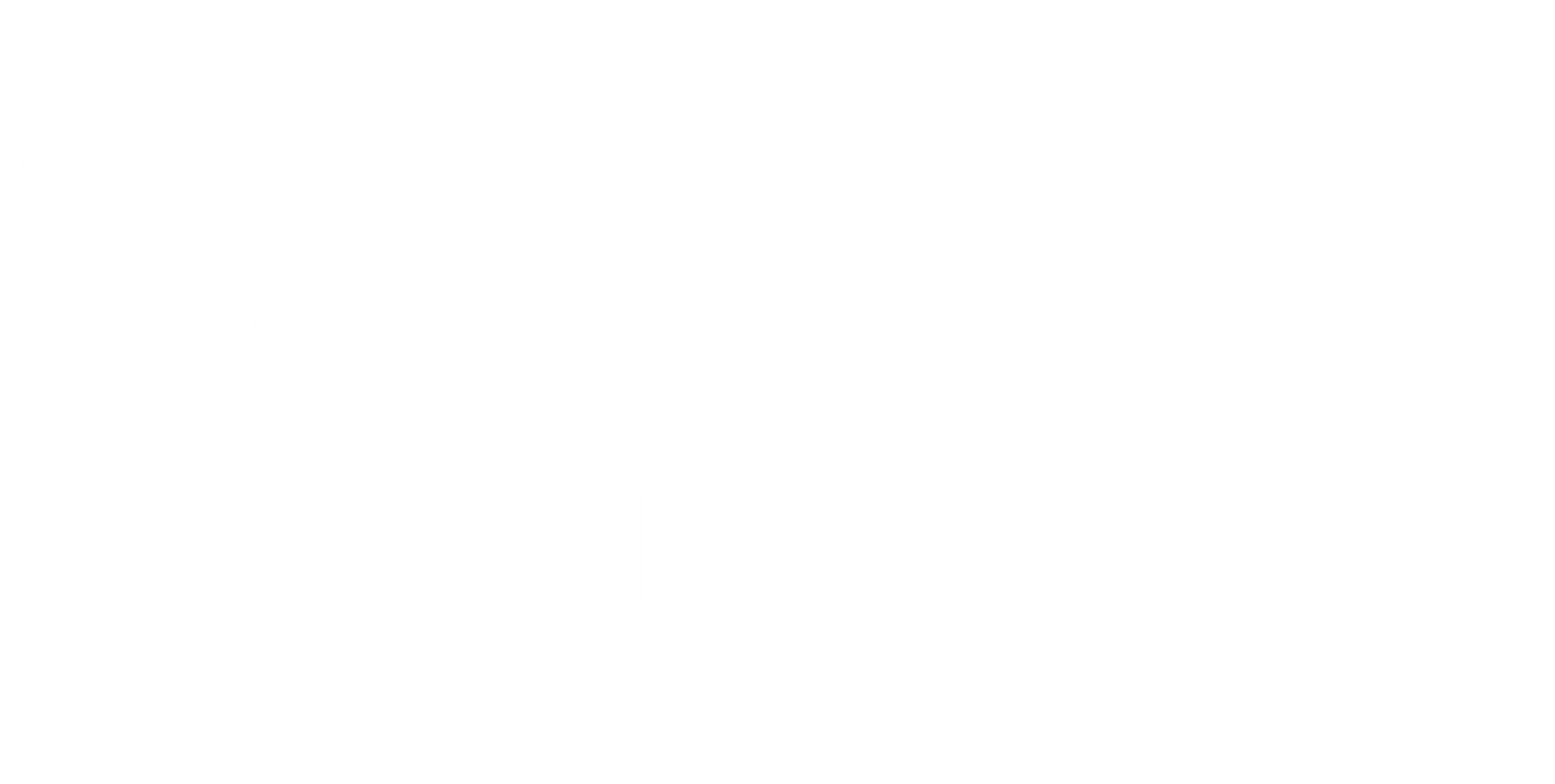 Looking for more resources on this topic?
CME/CE in minutes
Congress highlights
Late-breaking data
Quizzes
Webinars
In-person events
Slides & resources
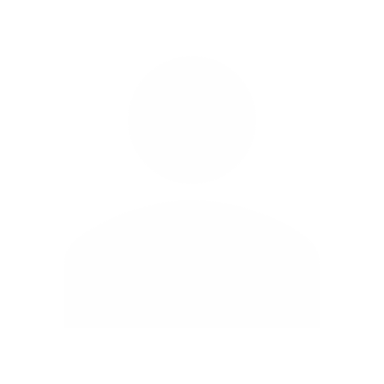 www.MedEdOTG.com